فصل پنجم
ملاحظات ثبات و پایداری
25/34
نتیجه گیری
ملاحظات ثبات
تک فرمانCSTR
استنباط فوزی
مقدمه
دو فرمانCSTR
بحث راجع به ثبات و پایداری بر اساس دو فرض عملی و نه مدل ریاضی انجام شده است که برای مطالعه موردی مشهود بوده و برای کلاس وسیعی از سیستم ها تفسیر می شود. این فرضیات مبنای بحث ثبات می باشند.
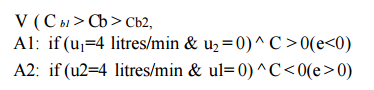 26/34
نتیجه گیری
ملاحظات ثبات
تک فرمانCSTR
استنباط فوزی
مقدمه
دو فرمانCSTR
در سیستم های مرتبه اول که ورودی کنترل بر مشتق اول خروجی تاثیر می گذارد، معمولاً مقدار ورودی کنترل علامت اولین مشتق زمانی خروجی را بلافاصله بعد از کاربرد تغییر می دهد. در نتیجه دو فرضیه پیشنهاد شده را می توان مجدداً برای سایر سیستم های مشابه بیان نمود. به منظور بررسی ثبات خروجی کران دار ورودی کران دار (BIBO)، ثابت شده است که اگر جذر خطا یا مقدار مطلق خطا بالاتر از مقدار کران دار باشد، آنگاه این مقدار قطعاً کاهش می یابد.
27/34
نتیجه گیری
ملاحظات ثبات
تک فرمانCSTR
استنباط فوزی
مقدمه
دو فرمانCSTR
پایداری در برابر نویزها و عدم قطعیت ها 
کنترلر تغذیه رو به جلو تنها بخش بر مبنای مدل سیستم کنترل ترکیبی پیشنهاد شده می باشد. این قبیل کنترلرها معمولاً نسبت به نویز و عدم قطعیت های پارامتر حساس تر می باشند. حساسیت بالا نسبت به عدم قطعیت یا نویزها به خاطر کنترلر تغذیه رو به جلو بر مبنای مدل می تواند یک نقص جدی برای سیستم کنترل پیشنهاد شده تلقی گردد.
28/34
نتیجه گیری
ملاحظات ثبات
تک فرمانCSTR
استنباط فوزی
مقدمه
دو فرمانCSTR